Vijtig jaar strijd: een feministische agenda voor de toekomst (c:amaz:14695)
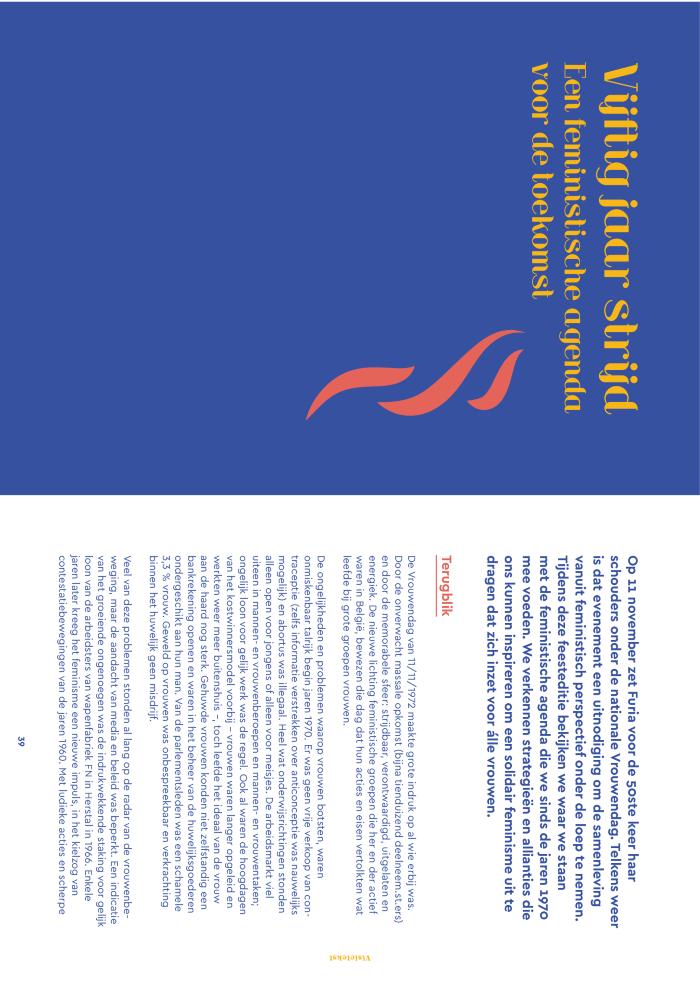 Mères et pères : le défi de l'égalité [Belgique, 19e - 21e siècle] (c:amaz:14139)
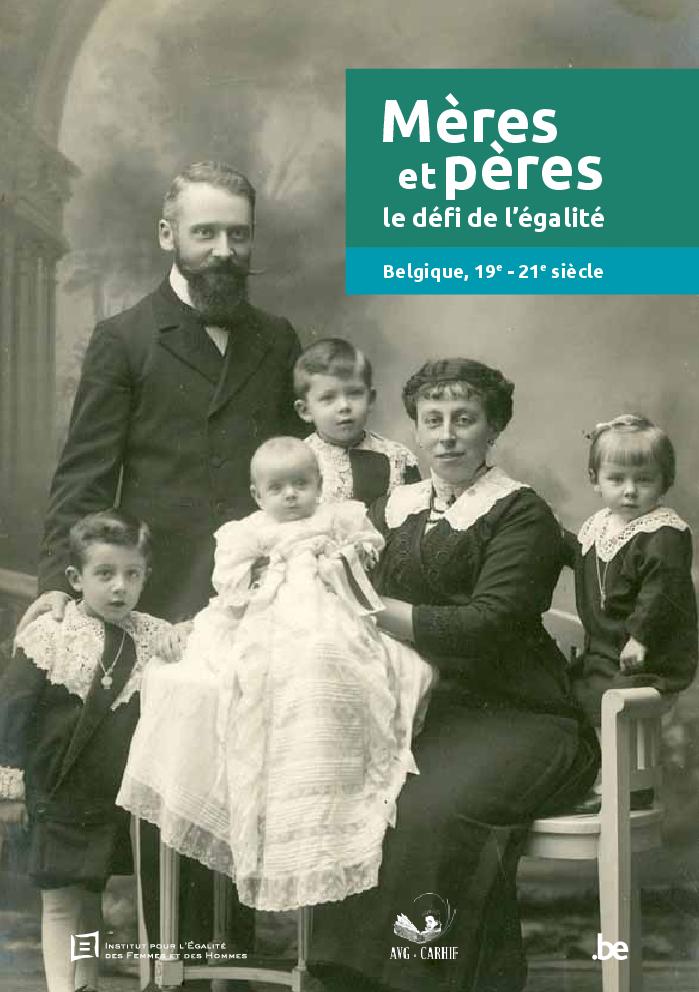 Moeders en vaders: geen vanzelfsprekende België [19de 21ste eeuw gelijkheid] (c:amaz:14140)
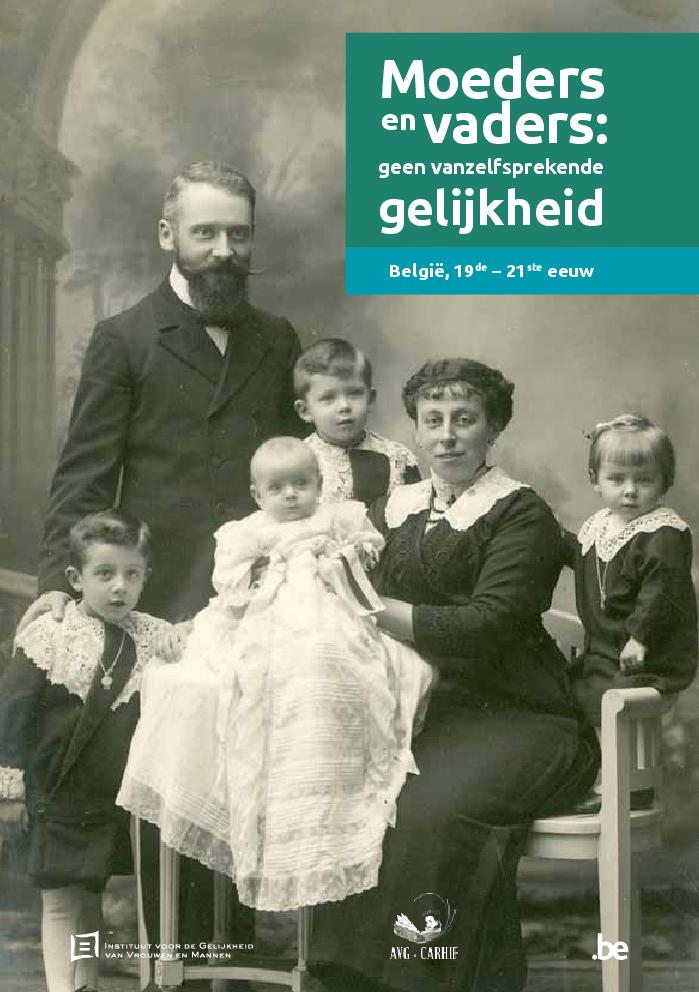 The Mother of all Questions: further Feminisms (c:amaz:13036)
Varieties of feminism : German gender politics in global perspective (c:amaz:6643)
The future of feminism (c:amaz:6513)
Why feminism matters : feminism lost and found (c:amaz:6376)
Waanzin van het gezin : duurzame relaties en opvoeden in de 21ste eeuw (c:amaz:5767)
' onderzoekt de mogelijkheden en de valkuilen van duurzame relaties, nieuwe gezinsvormen en opvoedingsstijlen in de 21ste eeuw.' (Outside back cover)
Atlas des quartiers de la population de la Région de Bruxelles-Capitale au début du 21e siècle (c:amaz:5706)
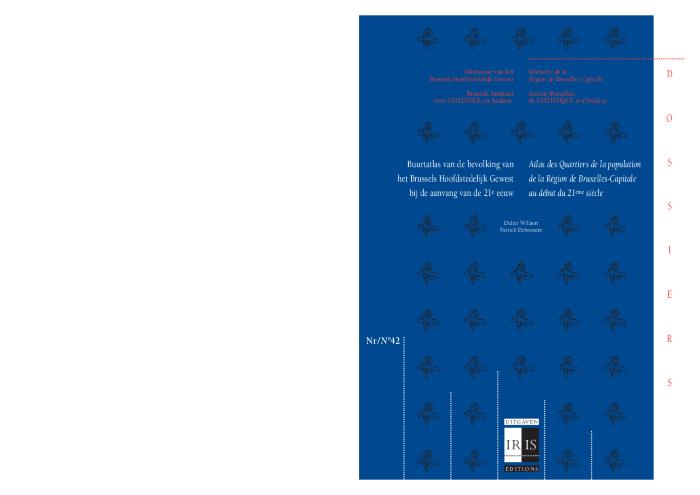 Gelijkheid en ongelijkheid in België 1830-2005 : 175 jaar vrouwen (c:amaz:11141)
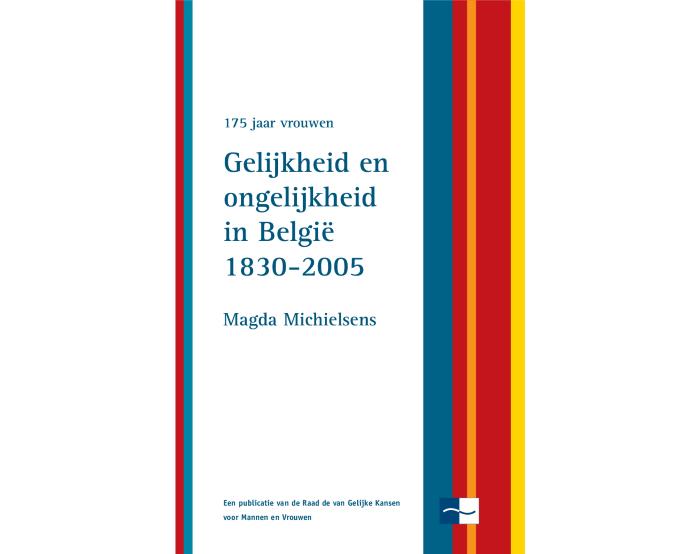 Egalité et inégalités en Belgique 1830-2005 : 175 ans de femmes (c:amaz:11140)
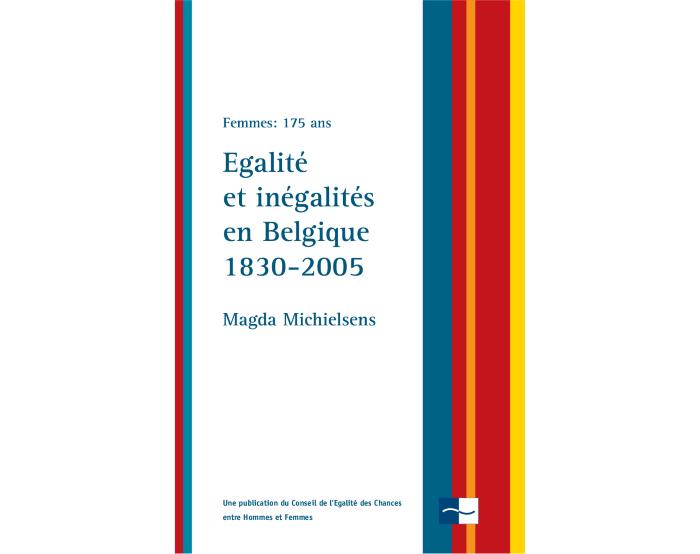 Feminist political theory : an introduction (c:amaz:6378)
The challenge of gender equity and human rights on the threshold of the twenty-first century (c:amaz:5183)
11 voor 12 : bouwers van verleden, heden en toekomst (c:amaz:5090)
Women's political participation and good governance : 21st century challenges (c:amaz:4015)
Feminist debates : issues of theory and political practice (c:amaz:6377)
VROUWenSTEM (c:amaz:13724)
De demografische uitdaging : Nederland in Europa op weg naar de 21ste eeuw : over aspecten van het bevolkingsvraagstuk in Nederland en Europa (c:amaz:13)
Deze publicatie bevat een beschrijving van mondiale Europese en Nederlandse demografische trends. Men tracht deze trends te interpreteren en te verklaren. Hierbij komen zowel economische dimensies, bevolkingsspreiding, als het zorgvermogen en bestuurlijke aspecten aan bod.